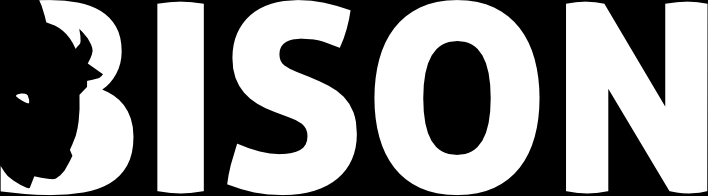 Spolek pro budování a implementaci softwarových open-source nástrojů
Zakládající členové
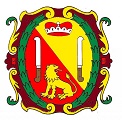 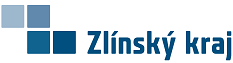 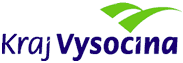 Cíl spolku
Podpora výkonu veřejné správy prostřednictvím jedinečných SW řešení
Vytvořit platformu pro rozvoj a šíření open-source software projektů v rámci veřejné správy, včetně platformy pro sdílení know-how jednotlivých členů spolku
Poskytovat subjektům veřejné správy jistotu implementace prověřených a fungujících softwarových řešení
Aktivity spolku
-  Sdílení know-how, analytických a vývojových kapacit členů spolku
Získání a sdílení prostředků pro financování dalšího vývoje otevřených a sdílených SW řešení veřejné správy
Rozvoj open-source softwarových produktů
Vytvoření definované platformy pro údržbu a distribuci open-source softwarových produktů
Poradenství a výměna zkušenosti
Prezentace aktivit spolku
Školení, posilování odborných schopností členů spolku
Příprava analýz a studií k novým projektů ve prospěch členů spolku
Orgány spolku
-  Členská schůze
Předseda
Kontrolní komise
Ředitel
Benefity pro zákládající členy
Přímý rozhodovací vliv na produkci a aktivity spolku
Zjednodušení administrativy při pořízení SW v produkci spolku (in-house)
Koordinace vývoje a nákupu SW
Sdílení finančních prostředků
Plán činnosti na rok 2017
Založení spolku
Vnitřní organizace činností spolku
Uzavření smluv na podporu stávajících produktů
Získání vývojové kapacity
Jednání s potenciálními novými členy 
Vytvoření pracovních skupin k jednotlivým produktům
Vytvoření systému certifikace partnerů
Získání dalších klientů spolku, resp. služby pro stávající zájemce
Dořešení problematiky zapojení spolku do EU projektů (IROP)
Další program jednání...
3.	jednací řád
4.	jmenování zapisovatele
5.	volba Předsedy Spolku
6.	volba členů Kontrolní komise 
7.	pověření Bc. Martina Hadravy zápisem Spolku do Veřejného rejstříku 
8.	návrh rozpočtu pro rok 2017
9.	různé